om   ôm   ơm
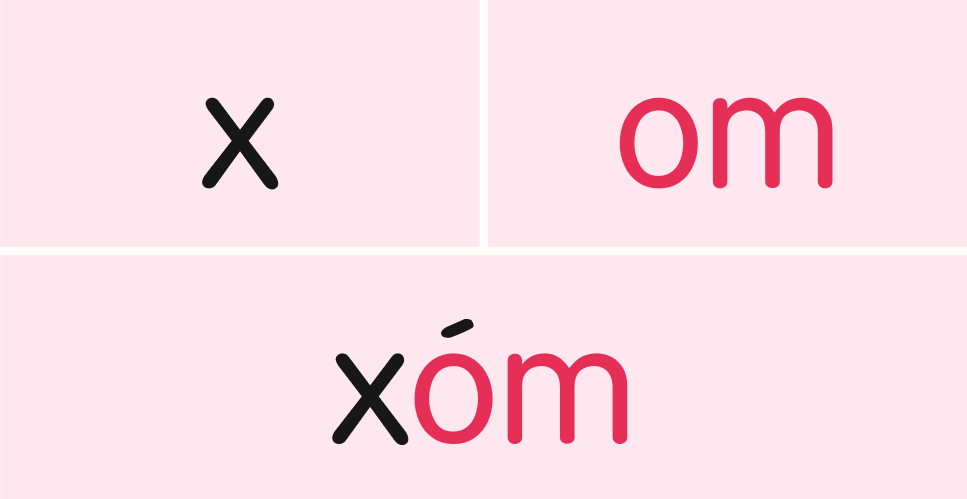 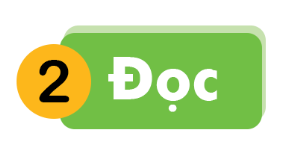 khóm      vòm     nộm    tôm     bờm    rơm
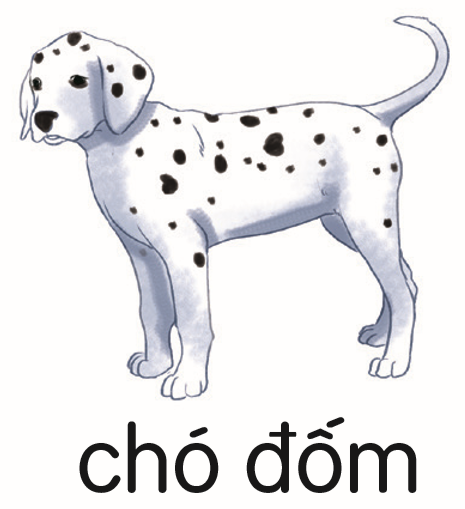 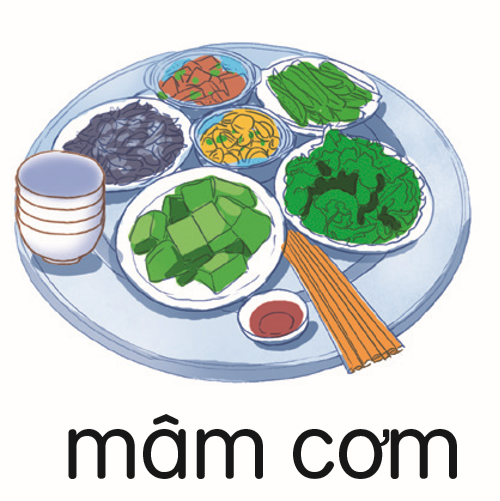 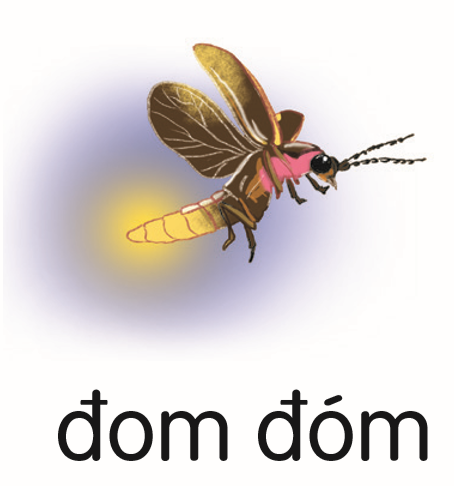 đom đóm         chó đốm         mâm cơm
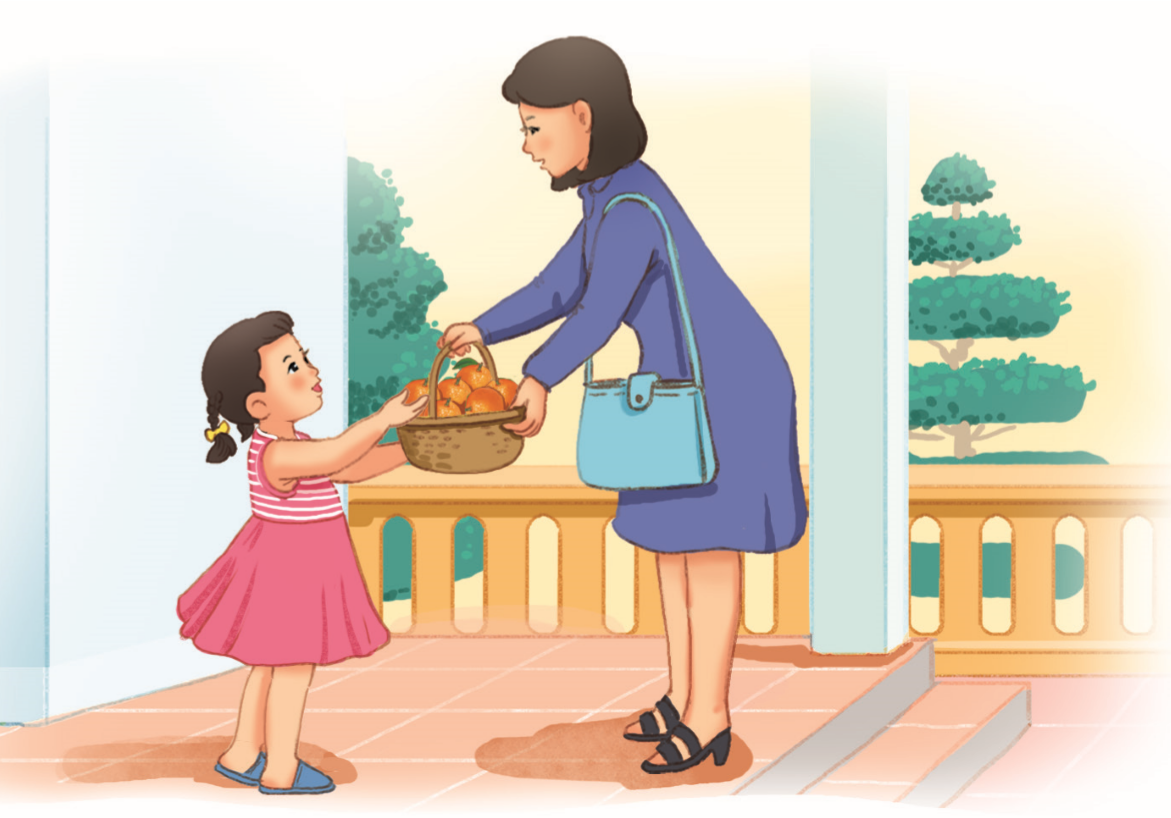 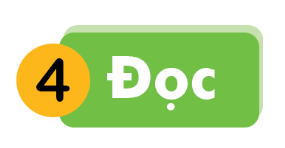 Hôm qua, cô Mơ ở xóm Hạ đến thăm nhà Hà. Cô cho Hà giỏ cam, Hà chọn quả cam to phần bố. Mẹ khen và thơm lên má Hà.
[Speaker Notes: Chưa có hiệu ứng]
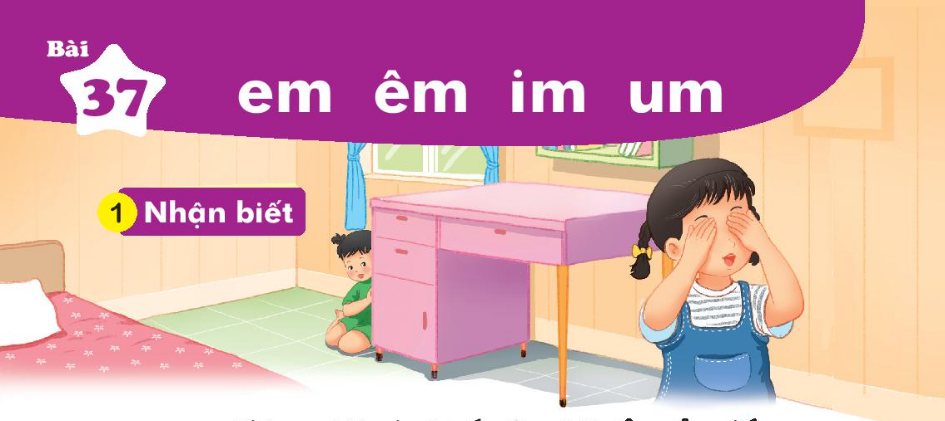 MÁI TRƯỜNG TUỔI THƠ
Chị em Hà chơi trốn tìm. Hà tủm tỉm đếm: một, hai, ba, …
em
im
im
um
em   êm   im   um
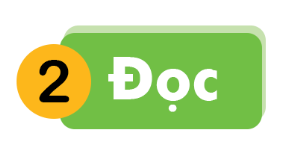 đ
êm
đếm
hẻm      kem    mềm     nếm    mỉm    tím  chụm    mũm
êm
êm
im
im
em
um
em
um
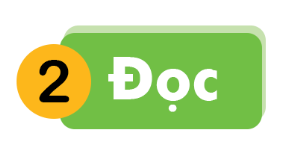 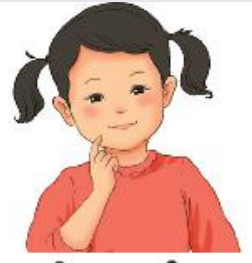 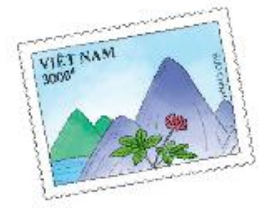 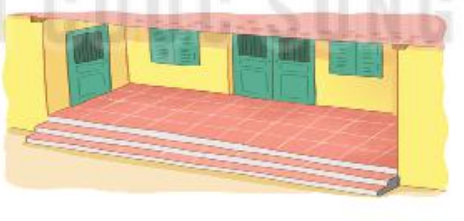 tủm tỉm
um
im
thềm nhà
êm
tem thư
em
em   êm   im   um
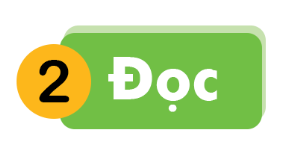 đ
êm
hẻm      kem    mềm     nếm    mỉm    tím  chụm    mũm
đếm
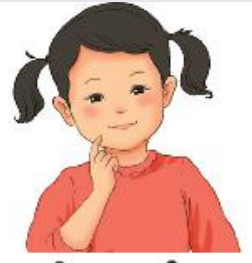 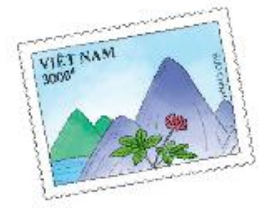 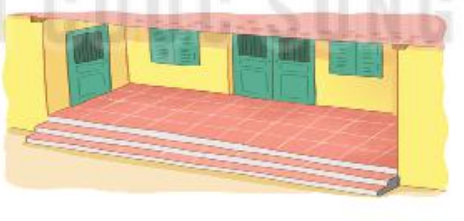 thềm nhà
tủm tỉm
tem thư
MÁI TRƯỜNG TUỔI THƠ
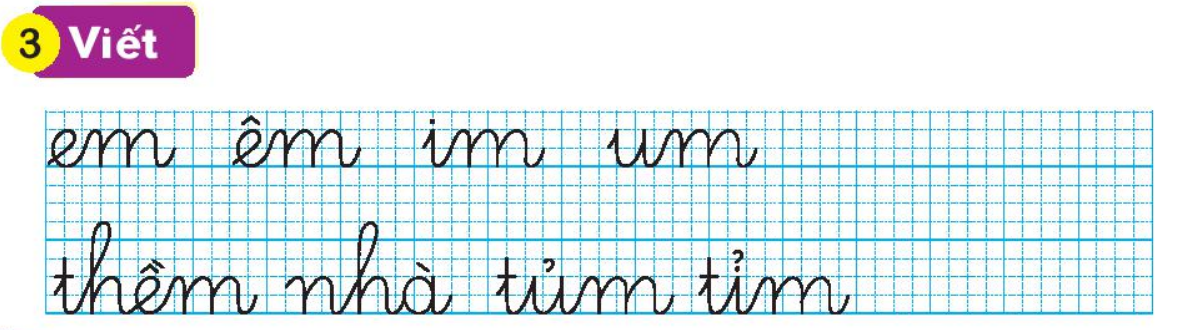 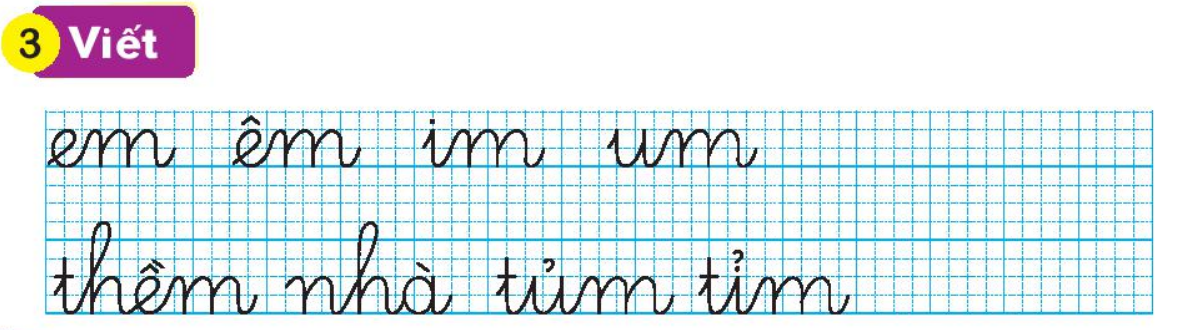 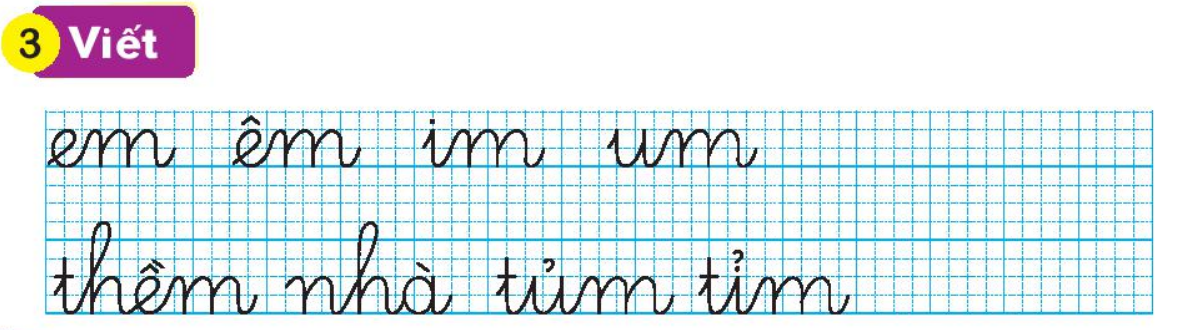 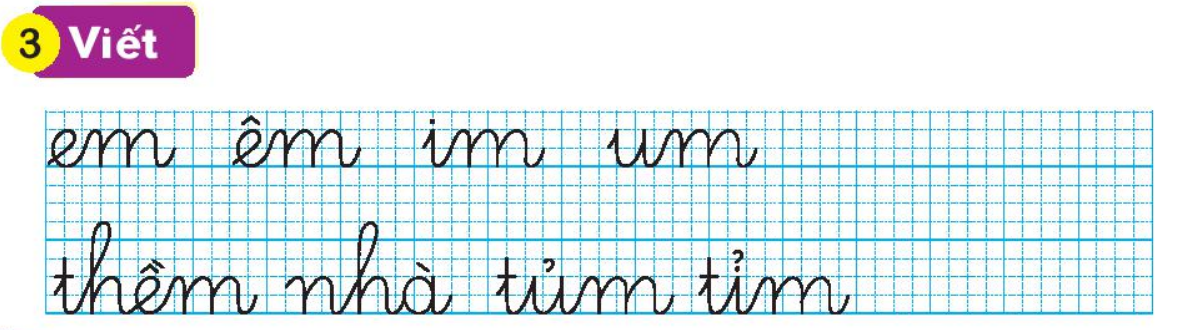 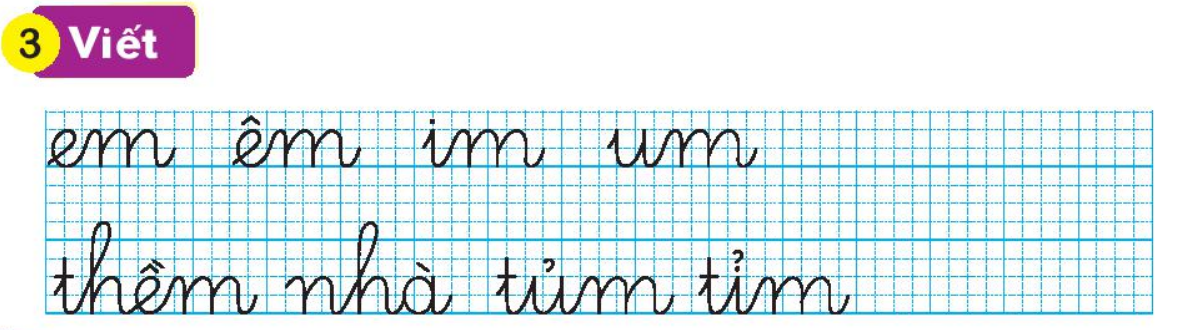 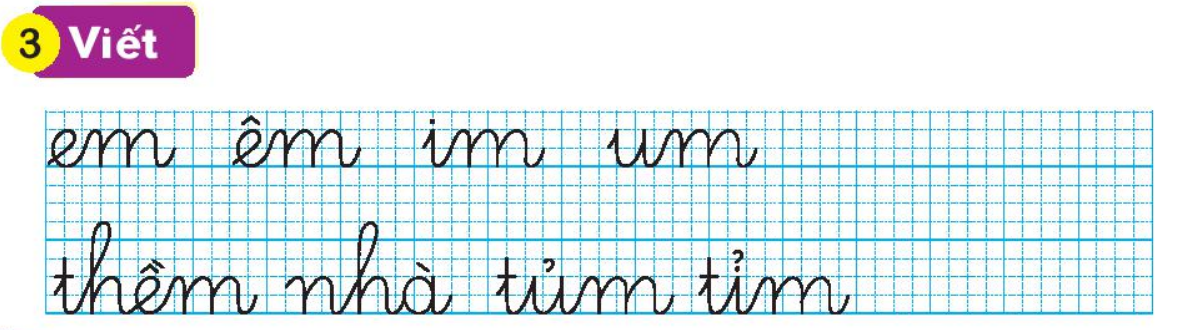 MÁI TRƯỜNG TUỔI THƠ
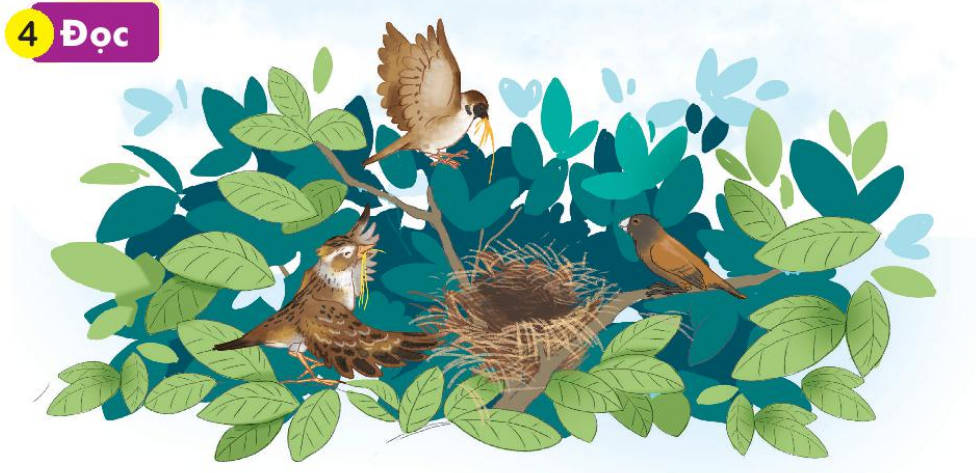 Chim ri cần cù tìm cỏ khô về làm tổ. Đêm qua, nó bị ốm. Chim sẻ và chim sơn ca đến thăm, đem cho nó túm rơm. Chim ri cảm sẻ và sơn ca.
MÁI TRƯỜNG TUỔI THƠ
Giuùp baïn
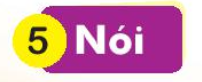 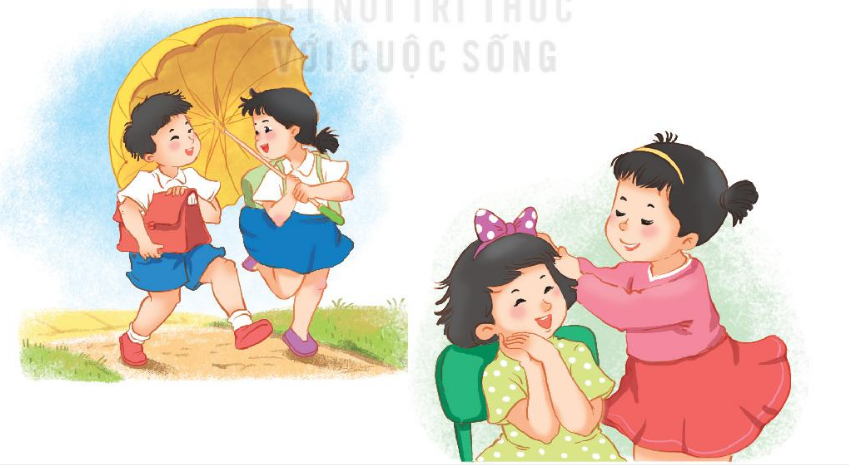